Тест1 класс
Забордаева 
Любовь Васильевна
Учитель музыки, педагог дополнительного образования
Угадай, какой звучит «кит»?
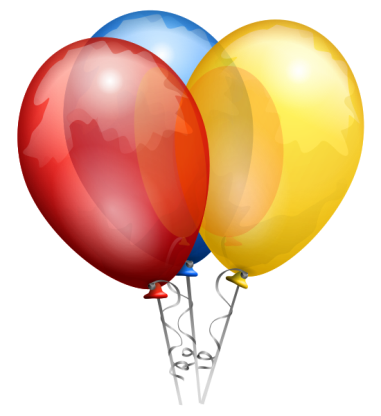 Марш
Танец
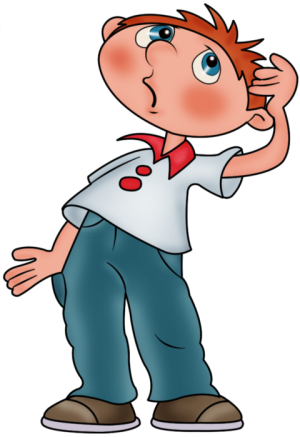 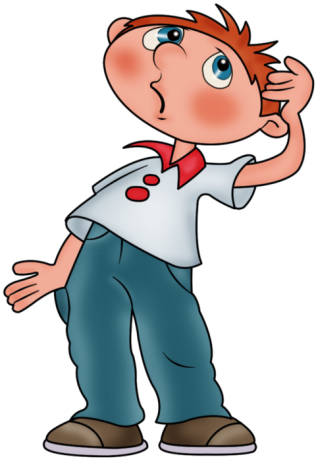 Песня
Источники
шары -http://pixelbrush.ru/2013/06/25/colorful-balloons-krasochnye-vo
ученик - http://allforchildren.ru/pictures/school21.php?page=7